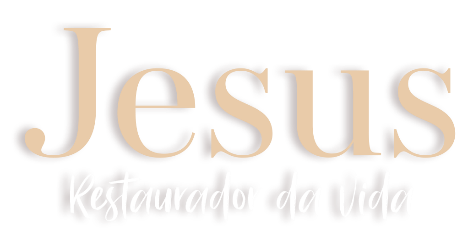 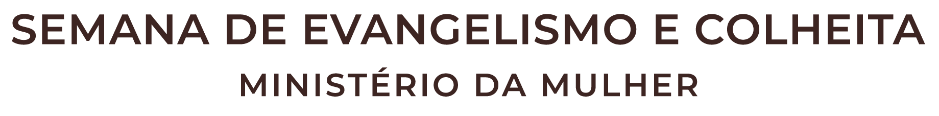 JESUS, MEU RESTAURADOR
JOÃO BATISTA
JOÃO BATISTA 
SE CONHECIA 
MUITO BEM!
João era filho de Isabel, prima de Maria, mãe de Jesus, e Zacarias, um sacerdote “do turno de Abias” (Lc 1:5). 
João vivia no deserto e percorria “toda a circunvizinhança do Jordão, pregando batismo de arrependimento para remissão de pecados” (Lc 3:3).
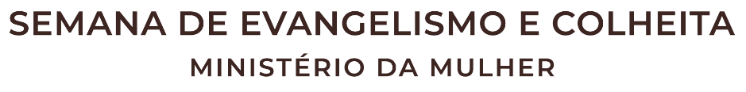 João sabia quem ele não era
“Este foi o testemunho de João, quando os judeus lhe enviaram de Jerusalém sacerdotes e levitas para lhe perguntarem: Quem és tu? Ele confessou e não negou; confessou: Eu não sou o Cristo”.
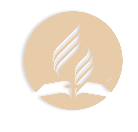 João sabia quem ele era
“Então, lhe perguntaram: Quem és, pois? És tu Elias? Ele disse: Não sou. És tu o profeta? Respondeu: Não. Disseram-lhe, pois: Declara-nos quem és, para que demos resposta àqueles que nos enviaram; que dizes a respeito de ti mesmo? Então, ele respondeu: Eu sou a voz do que clama no deserto: Endireitai o caminho do Senhor, como disse o profeta Isaías.” João 1:19 e 20
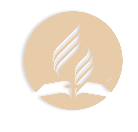 Embora não fosse Cristo, ele conhecia perfeitamente sua missão, que era abrir caminho para o Cordeiro de Deus que tira o pecado do mundo. Seus cerca de trinta anos de vida foram dedicados a preparar caminho para Jesus. 

Que maravilha! 
João sabia quem ele era a partir de sua missão. 
E você, quem você é?
Você é filho do Deus Altíssimo!
João 1:12 diz: “Mas, a todos quantos o receberam, deu-lhes o poder de serem feitos filhos de Deus, a saber, aos que creem no seu nome”.
JOÃO BATISTA 
CONHECIA MUITO 
BEM A CRISTO
João pregava o que vivia
Além de saber quem não era e quem era, ele também conhecia e sabia quem Jesus era. Esse era o segredo de João Batista. Por isso, sua pregação tinha tanto poder e atraía “multidões para serem batizadas”.
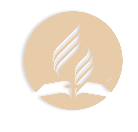 Quando conhecemos a Deus, nossa vida é uma constante propaganda de Seu amor e atrai multidões a Cristo.
Somos humildes e
FOCADOS NA MISSÃO
João vivia o que pregava
O texto de João 1:26, 27 mostra como era a vida de João: “Respondeu-lhes João: Eu batizo com água; mas, no meio de vós, está quem vós não conheceis, o qual vem após mim, do qual não sou digno de desatar-lhe as correias das sandálias”.
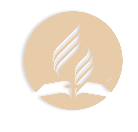 Quem conhece a Cristo
é humilde e ciente de quem é, de seu valor e papel no estabelecimento do Reino de Deus.
Em Cristo, sou “mais que vencedor”, “mais que vencedora”, sou tudo aquilo que Ele deseja que eu seja! 
E eu só saberei os ilimitados planos que Deus tem para mim quando me entregar e permitir ser restaurado por Cristo, assim como João!
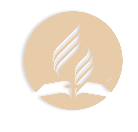 Jesus restaurou João. Ele é meu Restaurador, nosso Restaurador.
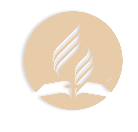